بسم الله الرحمن الرحیم
نوجوانیAdolescence
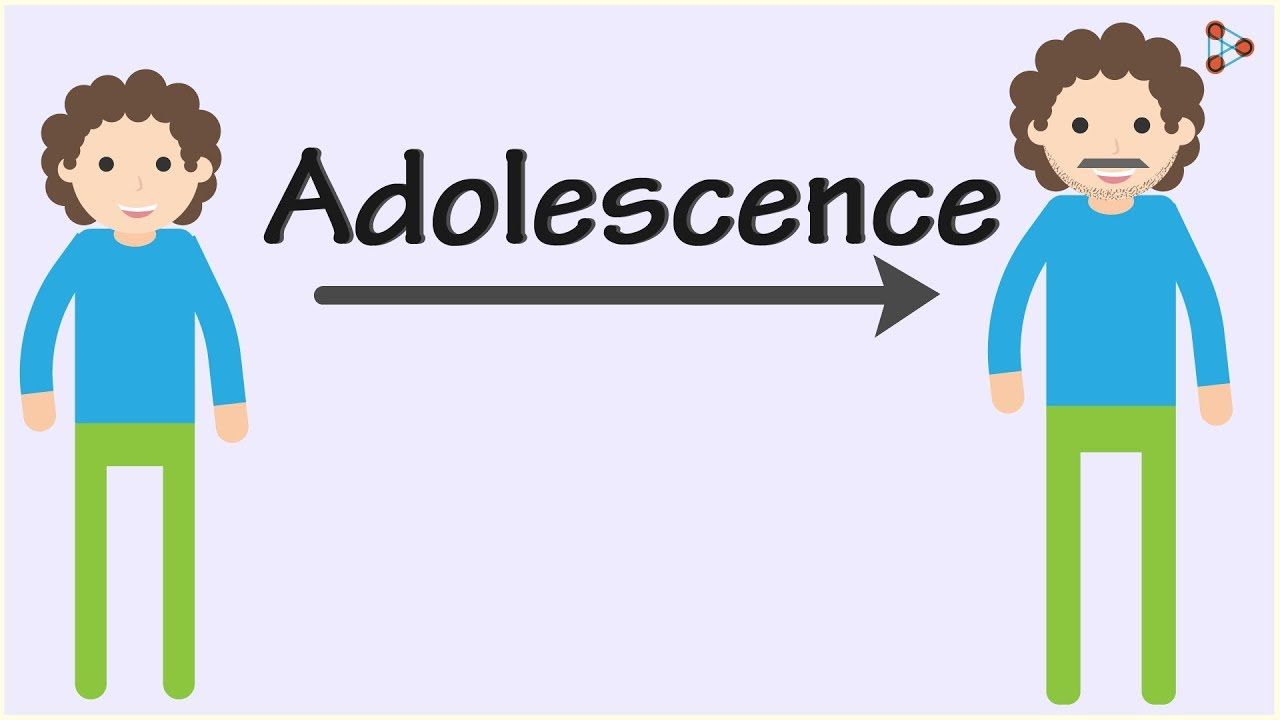 Adolescence
امام صادق(ع):نوجوانان را دریابید زیرا زودتر از دیگران به كارهای خیر روی می‌آورند.                                   وافی، ج1، ص210
مقدمه و کلیات
دوران نوجوانی ، هم از نظر نوجوانان و هم از نظر والدین دشوارتر از دوران كودكی قلمداد شده است. 
300 سال پیش از تولّد مسیح (ع)، ارسطو چنین اظهار داشت: نوجوانان پرشور و آتشی مزاجند و آماده اند كه خود را به دست غرایز بسپارند.
در اوایل قرن حاضر ج. استانلی هال، مؤسس انجمن روان شناسی آمریكا، نوجوانی را دوران «طوفان و تنش شدید» و نیز دوران توانایی فوق العاده جسمانی، عقلی و عاطفی می دانست.
اهمیت نوجوانى از دیدگاه دانشمندان
افلاطون این دوره را دوره شراب زدگى روان مى داند كه احساسات و عواطف بر افكار فرد چیره مى شود.
روسو: نوجوانى توّلد ثانوى است. استانلى هال معتقد است نوجوانى دوره طوفان و فشار بوده و نوجوانى یك جهش ناگهانى است.
كورت لوین آلمانى هم اعتقاد دارد كه كودك و بزرگ سال، هر كدام یك نوبت، بار كودكى و بزرگ سالى را بر دوش مى كشند، ولى نوجوان مجبور است یكجا بار هر دو را بر دوش بكشد، زیرا متعلق به هر دو مى باشد.
اهمیت نوجوانى از نظر اسلام
اسلام این موضوع را از دو جنبه مثبت و منفى مدّ نظر قرار داده است: در جنبه مثبت، به نظر اسلام، نوجوانى دوره قوّت و توانایى است كه در بین دو دوره ضعف و ناتوانى (كودكى و پیرى) قرار گرفته: 
«اللّهُ الذّى خَلقكُم مِن ضعف ثُمَّ جَعل مِن بعدِ ضعف قوّةً ثُمَّ جَعَل مِن بعدِ قوّة ضعفاً و شیبةً یَخلُق ما یشاءُ و هو العلیمُ القَدیرُ.» (روم: 54)
اولیاى اسلام نیز نوجوانى را یكى از نعمت هاى پر ارج الهى و از سرمایه هاى بزرگ سعادت در زندگى بشر شناخته اند:
قال رسول الله (ص): «اُوصیكم بِالشُّبّانِ خیراً فاِنّهم اَرقّ افَئدةً اِنّ اللّهَ بَعَثَنی بَشیراً و نَذیراً فَحالَفنی الشُّبّانُ و خالفنى الشّیوخُ.»
قال على (ع): «شیئان لایُعرف فَضلهما اِلاّ مَنْ فَقَدهما الشّبابُ و العافیة.»
در جنبه منفى، اولیاى الهى از این دوره به دوره جنون و مستى تعبیر كرده اند:
قال رسول الله (ص): «الشّبابُ شعبةٌ مِن الجنونِ.»
قال على (ع): «اصنافُ السُّكرِ اربعةٌ: سُكرُ الشّبابِ، سُكرُالمالِ، سُكرُالنَّوم و سُكر المُلك.»
مقدمه و کلیات
دوران نوجوانی از مراحل بسیار مهم تحوّل شخصیت به شمار می رود كه از دیرباز محور توجّه روان شناسان متولیان تربیت بوده است.
میلر نیوتون در كتاب نوجوانی (1995، ص 23)، نوجوانی را دوره فرایندهای رشدی انتقال از كودكی به بزرگ سالی می داند. این فرایندها جنبه های گوناگونی دارند:
فرآیندهای رشدی
اول، رشد و نمو سازمان عصبی مغز كه نمود آن در تحوّل فرایندهای شناختی، عاطفی و رفتارها مشاهده می شود
دوم، رشد فیزیكی كه شامل رشد اندازه های بدنی و تغییر در نیم رخ جسمی است
سوم، رشد نظام جنسی یا تولید مثل، شامل جسمی و رفتاری، 
چهارم، رشد احساس «خود» به عنوان یك بزرگ سال یا یك انسان مستقل و خود راهبر
پنجم، كسب موقعیت بزرگ سالی در گروه اجتماعی یا فرهنگ
ششم، رشد كنترل رفتاری خود در تعامل با جامعه
نوجوانی و بلوغ
تعریف بلوغ : كلمه «بلوغ» یا (Puberty) به چند صورت تعریف شود:
الف. بلوغ جنسى: رسیدن به سن تولید مثل و شهوت جنسى كه سنین آن در بین ملل و افراد گوناگون بر حسب نژاد، مناطق جغرافیایى و آب و هوایى متفاوت است و معمولاً بین سنین 12 18سالگى واقع مى شود.
ب. بلوغ جسمى (فیزیولوژیك): آخرین حدّ رشد اندام ها است كه زمان آن از یك سو، به نژاد فرد بستگى دارد واز سوى دیگر، به قوانین رشد و نموّ هر یك از اعضا. اندام هاى انسان تا پنج سال اول زندگى به طور سریع رشد مى كند و سپس رشد آن تا سنین 12، 13سالگى به كندى مى گراید، در دوره نوجوانى سرعت رشد دوباره افزایش مى یابد و در فواصل بین 18 25سالگى جسم به حدّ كمال خود مى رسد و رشدش نیز متوقف مى گردد. تمام قسمت هاى بدن در دوره رشد به یك میزان رشد نمى كند، بلكه بعضى از اعضا رشد بیش ترى دارند، چنانچه مشهور است كه « نوجوان شلوارش یك سال زودتر از كتش كوچك مى شود»
ج. بلوغ شرعى: سن تكلیف در كشورهاى گوناگون بر اساس اعتقاداتى كه دارند فرق مى كند، مثلاً اسلام سن 9سالگى را براى دختران و 15 سال را براى پسران سن بلوغ مى داند.
نوجوانی و بلوغ
د. بلوغ عرفى (سن قانونى): قوانین مدنى كشورها اغلب دو یا سه سال دیرتر از دستورات شرعى نوجوانان را بالغ و مسؤول رفتار خود مى داند.
هـ. بلوغ روانى (بلوغ شخصیّت): بلوغ روانى داراى جنبه هاى گوناگونى از قبیل پختگى، هوش، درك مفاهیم اخلاقى، نقطه اوج حافظه، كمال اراده، انفعالات و سایرخصوصیات ذهنى است كه در صورت هماهنگى، تعادل فرد را به وجود مى آورد و در صورت ناهماهنگى، موجب رفتار غیر عادى یا بى تعادلى روانى مى شود.
با توجه به تعاریف ارائه شده، بلوغ داراى معانى متفاوتى است، اما منظور روان شناسان ازآن، بیش ترتغییرات بدنى (جسمى و جنسى) مى باشد. آنان مراد خود را از دیگر موارد بلوغ با پسوند مى آورند، مثل بلوغ روانى، بلوغ شرعى و بلوغ عرفى و... .
نوجوانى: اصطلاح «نوجوانى» (Adolesence) در مقایسه با كلمه «بلوغ» معناى وسیع ترى دارد و دوران مهمى از زندگى انسان را شامل مى شود. سنین بین 12 18سالگى، كه سنین نوجوانى است، خود به به مراحلی تقسیم می شود
روان شناسى خطرهاى بلوغ
الف خودپندارى نامساعد: معمولاًنوجوانان این دوره را با خودپندارى نامساعد سپرى مى كنند، زیرا نسبت به خود، نظر مثبت دارند، ولى به دلیل آن كه محیط اجتماعى با آن ها برخورد مناسب ندارد، آن ها را تحقیر مى كند و مرتب تغییرات بدنى شان را به تمسخر مى گیرد، نوجوانان از هرگونه تشویق و تمجیدى محروم مى شوند و این به تدریج، سبب لطمه دیدن آن ها و خودپندارى شان مى شود و در این صورت، نسبت به خود نظر منفى پیدا مى كنند و عزّت نفس خود را از دست مى دهند.

ب شكست و ناكامى: رشد سریع بدنى در دوره نوجوانى با كمبود نیرو همراه مى شود كه در نتیجه به كاهش میزان كار و پیدایش ملالت و خستگى نسبت به هرگونه فعالیت كه مستلزم تلاش است، منجر خواهد شد.
ج آماده نبودن براى تغییرات بلوغ : كمتر نوجوانى است كه تغییرات دوران بلوغ را از قبل شناخته باشد و چون اطلاع ندارد و یاازنظر روان شناختى آماده این تغییرات نیست،ممكن است ضربه ببیندوگرایش هاى نامساعدى نسبت به این گونه تغییرات پیدا كند. دلیل این موضوع گاهى مربوط به والدین است و گاهى مربوط به مدرسه كه سؤال از این مسائل را براى نوجوان قبیح مى دانند. متأسفانه حتى گاهى مربیان بهداشت نیزتوجهى به این مسائل ندارند.

د انحراف در نضج و نمو جنسى: ممكن است بلوغ به شكل زودرس ویا دیررس ظاهر شودكه درهردوصورت، موجب نگرانى و ناراحتى نوجوان مى شود، زیرا به پذیرش اجتماعى اولطمه مى زند و منجر به طرد یاكناره گیرى او ازهم سالان مى گردد.
تغییرات همگانى دوران بلوغ
الف. انزواطلبى: نوجوان با رسیدن به بلوغ، از خانواده و هم سالان منزوى مى شود و بیش تر اوقات با آن ها نزاع دارد و به این مى اندیشد كه چرا اطرافیان او را درك نمى كنند.
ب. خستگى و ملامت: نوجوان از مدرسه و فعالیت هاى اجتماعى و زندگى به طور كلّى خسته و ملول مى شود و در نتیجه، تا مى تواند كم كارى مى كند، مثلاً بعضى از آن هامى گویند:ذهنم نمى كشد درس بخوانم.
ج. تعارض و ستیزه جویى اجتماعى: نوجوان غالباً ناهمكار، ناموافق و متعارض یا ستیزه جو مى شود و به تدریج، با پیشرفت بلوغ، این حالت كاهش مى یابد و نوجوان به دوستى و همكارى و آزادمنشى علاقه مند مى گردد.
د. احساسات تند و بدخلقى: قهر، خشم، میل به فریاد زدن و مانند آن ازخصایص این دوره است. نوجوانى باغم،اضطراب وزودرنجى همراه است و نوجوان با بهانه هاى كوچكى مثل نوع غذا، ساعت خواب و نحوه رفتار دیگران پرخاشگرى مى كند و فریاد مى زند.
تغییرات همگانى دوران بلوغ
ه. فقدان اعتماد به نفس: در حال بلوغ، نوجوان اعتماد به نفس خود را از دست مى دهد، نسبت به خود بى اعتماد مى شود و از شكست مى ترسد. دلیل این موضوع ضعف مقاومت بدن و انتقاد مدام بزرگ سالان است. بنابراین، بیش تر پسران و دختران این دوره را با ابتلا به عقده حقارت پشت سر مى گذارند.

و. حیا و عفت افراطى: گاهى تغییرات دوران بلوغ سبب مى شود بعضى از نوجوانان حیا و عفت افراطى پیدا كنند، زیرا از این مى ترسد كه دیگران متوجه تغییرات بدنى او شوند و نظر نامساعد نسبت به او پیدا كنند. یكى از علایم علاقه نوجوان به جنس مخالف نیز همین حیا و عفت دانسته شده است كه وقتى به جنس مخالف مى رسد سر به زیر مى اندازد.
نوجوانی ؟؟؟
سنین نوجوانی
13 تا 18 /  12 تا 20 
مرحله‌ای جدید 
تلاش برای رسیدن به بلوغ و کمال / شباهت با کودک تازه راه افتاده
دورانی مهم
زمینه‌های لغزش، تعیین آینده، 
دوره گذار از کودکی به بزرگسالی
مراحل نوجوانی
مرحله اول: فاصله گرفتن (12ـ14سالگی)
مرحله دوم: جدایی تداركاتی (15ـ17سالگی)
مرحله سوم: ورود مجدّد به مناسبات اجتماعی (18ـ20سالگی)
مرحله اول: فاصله گرفتن (12ـ14سالگی)
بروز رشد جسمی و اولین نشانه های بلوغ، با نوعی تمایل طبیعی برای فاصله گرفتن كودك از بزرگ سالان، بخصوص والدین همراه است.
این تمایل می تواند در بستن در اتاق یا حمام توسط كودك و یا محرمانه جلوه دادن تغییرات بدن مشاهده شود. این گونه رفتارهای محرمانه و اختصاصی، نقش روانی اجتماعی مهمی در پایان دادن به وابستگی های كودكانه قبلی به والدین و سایر بزرگ سالان ایفا می كند. با افزایش این فاصله، كودك می تواند با دوستان نزدیك خود راز و رمزهایی را مطرح كند و ارتباط های ویژه دوره نوجوانی را با گروه هم سالان و به دور از والدین و معلمان و دیگر بزرگ سالان به وجود آورد. در كودكان عادی، این فاصله تا آنجا گسترش می یابد كه به كشف هویت و جنسیت و سایر جوانب رشد «خود» در آنان منجر شود.
مرحله دوم: جدایی تداركاتی (15ـ17سالگی)
این مرحله كه هسته اصلی نوجوانی و مشكلات آن است، با رشد بیشتر بدنی و جنسی همراه است و سطح عالی تری از ادراك «خود» را تجلّی می دهد. رشد مغز و توانایی های شناختی نوجوان با درونی شدن حیات عاطفی و ارتباط عمیق تر با گروه هم سالان، جدایی بیشتر ویژگی های روان شناختی نوجوان و باورها و ارزش های او از والدین و بزرگ سالان را به بار می آورد. این جدایی هرچند به ندرت جنبه جدایی مكانی نوجوان با والدین و بزرگ سالان را پیدا می كند، اما معمولا یك جدایی روحی، فكری، ارزشی و رفتاری است و زمینه های ذهنی استقلال را برای او فراهم می آورد. 
انسجام جنبه های مختلف بدنی و جنسی و تصور از خویش به صورت هویت واحد شكل می گیرد و پاسخ گویی به سؤال اساسی «من كیستم؟» به تدریج در ذهن نوجوان تحقق می یابد.
 كسب دانش و مهارت های لازم برای اشتغال یا برای ادامه تحصیل، به عنوان یك نیاز مهم در تعلیم و تربیت نوجوانان مطرح می شود.
مرحله سوم: ورود مجدّد به مناسبات اجتماعی (18ـ20سالگی)
چنانچه رشد نوجوان در مراحل پیشین به گونه ای نسبتاً بهنجار صورت گرفته باشد، در مرحله آخر، نوجوان به تدریج به صورت یك فرد مستقل و خودكفا در مناسبات خانوادگی، آموزشی، شغلی، اجتماعی و فرهنگی ایفای نقش می كند 
در چنین صورتی می توان امیدوار بود كه مراحل رشد و پرورش او به درستی انجام شده و او آماده است تا زندگی جوانی و بزرگ سالی را با موفقیت آغاز كند و ثمرات رشد و پرورش بیست ساله را در تداوم زندگی خویش آشكار نماید.
تحولات دوره نوجوانی
تحوّل جسمی
تحوّل جنسی
تحوّل شناختی
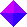 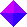 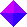 تحوّل جسمی
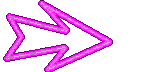 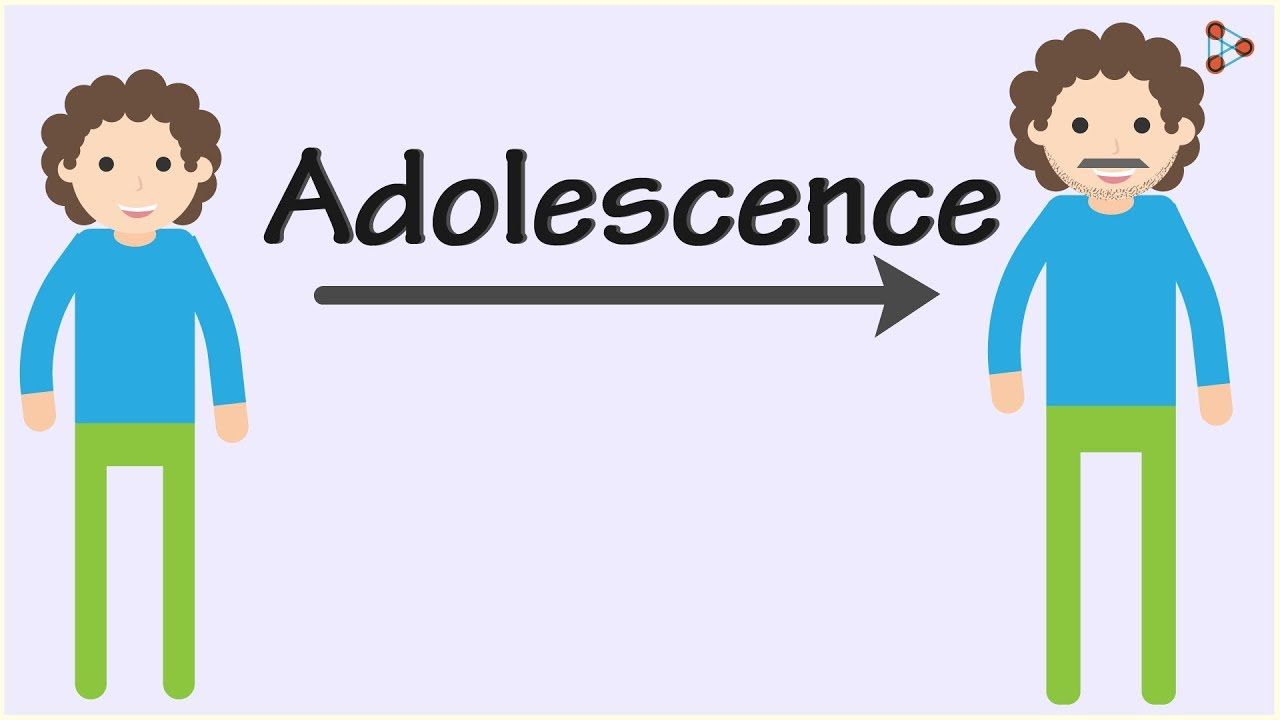 تحوّل جسمی
نوجوانی پس از مرحله جنینی، كه از تغییرات سریع و فوق العاده برخوردار است، دومین مرحله تغییر و تحوّلات چشمگیر و پرشتاب است. 
طرح عمومی بدن نوجوان از حالت كودكی خارج شده، مانند قالب و اندازه بزرگ سالان می شود.
اعضای بدن از پایین به بالا رشد می كند، به گونه ای كه ابتدا پاها بزرگ و دراز می شوند،
تحوّل جسمی
افزایش ناگهانی قد و وزن آشكارترین نشانه اولیه بلوغ است. 
این تغییر سریع به طور معمول در دختران و پسران حدود 2سال طول می كشد. بیشتر دختران در سنین بین 14 تا 15سالگی به قد بزرگ سالی می رسند، اما در اكثر پسران این رشد در حدود 18سالگی حاصل می شود.
اندازه قد كودكان و نوجوانان اثر مهمی بر چگونگی رفتار هم سالان و بزرگ سالان با آنان دارد. مردم اغلب این طور فكر می كنند كه افراد بلندقدتر و عضلانی تر از شایستگی های بیشتر و كارایی و قدرت مدیریت بالاتری برخوردارند. 
 نوجوانان بلند قدتر ، نیز احساس متفاوتی درباره خودشان دارند. آنان احساس می كنند كه «تیپ» بهتری دارند و تمایل رهبری دیگران در آنان بیشتر می شود.
تحوّل جسمی
در اثر رشد جسمی، نوجوانان حساسیت زیادی نسبت به بدن خویش پیدا می كنند. پسران این احساسات را با ایستادن های مكرّر در مقابل آینه و نظاره كردن بدن خود و اندیشیدن نسبت به طبیعی بودن یا نبودن رشد خود ظاهر می سازند و نیز نسبت به تناسب اندام ها، حالت پوست، موی سر و چهره و چاقی و لاغری و درشتی و ریزاندامی خود حساس می شوند. 
البته حساسیت دختران نسبت به بدن و جذابیت های خود بسیار بیشتر از پسران است. 
نوجوانانی كه در این دوره خود را طبیعی و بالنده تلقّی می كنند، در آینده نیز از عزّت نفس و شادمانی بیشتری برخوردار خواهند بود.
تحوّل جنسی
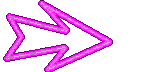 تحول جنسی
رشد جنسی در دوره نوجوانی، یك معیار و شاخص مهم رشد در این مرحله از زندگی است. این معیار نشانه ای از بلوغ و تغییرات دیگری است كه در این دوره رخ می دهد.
در طول دوره بلوغ اندام های جنسی پسران (بیضه ها و آلت) و اندام های جنسی دختران (تخمدان ها، رحم و مهبل) بزرگ تر و رسیده تر می شوند.
ویژگی های ثانوی جنسی نیز كه مردان را از زنان متمایز می سازد، نظیر روییدن موی صورت در پسران و رشد پستان ها در دختران، آغاز می شود.
تحول جنسی
معمولا بزرگ تر شدن بیضه های پسران در حدود سن 5/13سالگی آغاز می شود و شش ماه پس از آن موهای زهاری می روید. رشد آلت و جهش قد پسران و كلفت شدن صدای آنان نیز مستلزم گذشت شش ماه دیگر است. 
رشد پستان ها و جهش قد دختران نیز معمولا در ده و نیمسالگی شروع می شود. نمو موهای زهاری در دختران در یازدهسالگی و نمو موهای زیربغل در سیزدهسالگی بروز می كند. نخستین عادت ماهیانه عموماً در آغاز سیزدهمین سال زندگی رخ می دهد. نخستین عادت ماهیانه شاخص رشد جنسی دختران است و مترادف با توانایی باردار شدن نیست.
بدیهی است كه در همه موارد مزبور تفاوت های فردی وجود دارد.
تحول جنسی
رشد هویت جنسی، بخشی از فرایند عمومی رشد جنسی است و اساس زیستی دارد ولی به عوامل گوناگونی همچون چگونگی ارتباطات كودك با والدین، بخصوص با والد هم جنس خود، ارتباط با هم سالان و هم كلاسی ها، محیط آموزشی و فرهنگ و جامعه نیز بستگی دارد.
تحول جنسی
از نظر نگرش و رفتار جنسی، پسران در آغاز عمدتاً متمركز بر جنبه های جسمی رفتار جنسی هستند و به تدریج متوجه جنبه های عمیق تر ارتباط اجتماعی و عاطفی می شوند، در حالی كه برای دختران هدف های مربوط به تعلق عاطفی و ارتباط اجتماعی اهمیت بیشتری دارد و در مراحل بعدی است كه جنبه های جسمی رفتار برایشان اهمیت پیدا می كند.
اگر بخواهیم نظریه تحلیل روانی را اساس این تبیین قرار دهیم ، باید بگوییم كه انرژی پسران عمدتاً جهت گیری خارجی دارد و به كنترل و تسلّط بیرونی متمركز است، در حالی كه انرژی روانی دختران عمدتاً متوجه دنیای درونی و عاطفی است.
تحوّل شناختی
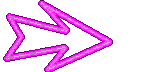 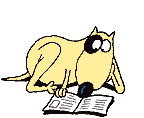 تحوّل شناختی
بیشتر نظریه های سنّتی روان شناسی و عامّه مردم بر این باورند كه با ورود به دوره نوجوانی یك تحوّل كیفی در تفكر پیدا می شود. 
تغییر رفتار و گفت و گوها، استدلال ها و اظهارنظرها و دیدگاه های انتقادی نوجوانان نیز این باور را استحكام بخشیده است.
 با توجه به اهمیت تحوّل شناختی در شخصیت نوجوان، در اینجا به اختصار برخی از دیدگاه های روان شناسان را در مورد چگونگی این تحوّل مورد توجه قرار می دهیم :
پنج ویژگی اساسی تفكر دوره نوجوانی
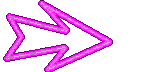 پنج ویژگی اساسی تفكر دوره نوجوانی
الف. تفكر درباره ممكنات: بر خلاف كودكان دبستانی كه استدلال های ساده ای از مشاهدات خود به عمل می آورند، نوجوانان به ممكنات و احتمالات دیگری نیز كه به طور مستقیم در معرض نظرشان نیست، فكر می كنند.
ب. تفكر آینده نگر: نوجوانی دوره ای است كه فرد به انجام كارها در آینده و در بزرگ سالی خود فكر می كند.
ج. تفكر با كمك فرضیات: نوجوان، در مقایسه با كودك دبستانی، بیشتر به آزمون فرضیه ها می پردازد و غالباً به موقعیت هایی متفاوت از واقعیت های ساده فكر می كند.
پنج ویژگی اساسی تفكر دوره نوجوانی
د. اندیشیدن به تفكر: در دوره نوجوانی، اندیشیدن به فرایندهای فكر خود، یعنی تفكر فراشناختی، پیچیدگی بسیار بیشتری می یابد. در این دوره، نوجوان می تواند قوانینی را از مجموعه قوانین موجود استخراج كند، قوانین نظام جداگانه را با یكدیگر مقایسه كند و نتیجه بگیرد و به طور نظاموار و عمیق به طرز فكر و خواسته های دیگران فكر كند.
هـ. تفكر در ورای حدود قراردادی: نوجوانان از توانایی های جدید خود برای بررسی مجدّد مسائل اساسی مربوط به مناسبات اجتماعی، اخلاقیات، سیاست و مذهب استفاده می كنند. آنان تلاش می كنند تا راه حلی برای تعارض میان ایده آل های موجود در مسائل مذكور و عملكرد واقعی بزرگ سالان پیدا كنند و راه صحیحی را برای خود برگزینند.
مخاطرات رشد شناختی
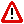 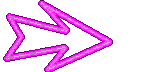 مخاطرات رشد شناختی
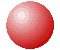 بر خلاف كودك دبستانی كه معمولا وضعیت موجود جهان را همان گونه كه هست می پذیرد و دستورالعمل های بزرگ سالان را اجرا می كند، نوجوانی كه به مرحله تفكر عملیات صوری رسیده و قادر است شقوق فرضی متفاوت از واقعیت های موجود را در ذهن خود ترسیم كند، ممكن است در خانه و مدرسه و جامعه به همه چیز ایراد بگیرد و حتی واقعیت های موجود در جهان هستی را نپذیرد. تفكر ایده آلی او، كه ریشه در رشدشناختی وی و رسیدن به تفكر انتزاعی دارد، موجب احساس شكاف عمیق بین واقعیت های و ایده آل های ذهن او خواهد شد.
این احساس ممكن است او را در مقابل والدین و مدرسه و جامعه نیز قرار دهد و حتی در شرایط خاصی، او را به پرخاشگری و عصیان علیه نهادهای اجتماعی نیز وادارد. این ایده آل گرایی ممكن است بین او و نسل قبل شكاف عمیقی را به وجود آورد.
مخاطرات رشد شناختی
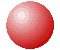 خود مركزبینی نوجوانی، كه الكیند (1981) از آن نام می برد، اساساً ناشی از تحوّلات دوره نوجوانی و به ویژه تحوّل شناختی نوجوان است. نوجوان ، دچار این تصور می شود كه همیشه تحت نظر است و نوعی مخاطب خیالی شاهد اعمال اوست. به همین دلیل ، نسبت به همه اعمال و حركات و وضع ظاهر و باطن خود حسّاس است.
او همچنین دچار یك افسانه شخصی است و معتقد است كه از وضعیتی بی همتا برخوردار است. این احساس بی همتایی ممكن است باعث شود كه فكر كند حوادث و خطرها شامل حال او نخواهد شد و با این تصور غلط، خود را به مخاطرات بزرگ دچار سازد.
تحوّل اخلاقی
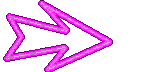 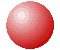 تحوّل اخلاقی
در هیچ دوره ای به اندازه دوره نوجوانی ارزش ها و استانداردهای اخلاقی برای انسان مطرح نمی شود. توانایی های فزاینده نوجوانان بیشتر آنان را متوجه مسائل و ارزش های اخلاقی می كند و راه های پیچیده تری را برای كنار آمدن با آن می یابند.
در عین حال، آنچه جامعه از نوجوانان می خواهد به سرعت در حال تغییر است و همین مستلزم ارزیابی مجدّد و مداوم ارزش ها و اعتقادات اخلاقی است.
1. دیدگاه پیاژه
از نظر پیاژه، رشد مفاهیم اخلاقی در كودكان دارای توالی ثابت و نامتغیری است كه از یك مرحله اولیه كه مرحله «واقع نگری اخلاقی» نام دارد، آغاز می شود و پس از چند سال به یك مرحله كامل تر به نام «اخلاق توافقی» یا «اخلاق خودگردان» منتقل می شود . شیوع مرحله اول اندیشه اخلاقی در كودكانی است كه در سنین بین 4 تا 7سال قرار دارند، اما مرحله بعدی بیشتر در كودكان 9 تا 10سال به بالا آغاز می شود. كودكان 7 تا 10ساله در یك مرحله انتقالی بین دو مرحله قرار دارند و اَشكالی از تفكر هر دو مرحله را از خود بروز می دهند.
ویژگی های «اخلاق توافقی»
قضاوت های اخلاقی در این دوره در مورد قوانین اجتماعی، بیشتر «نسبی گرا» است، به این معنا كه قوانین و مقررات در نظر نوجوان عبارت است از یك سلسله موافقت های قراردادی و دلبخواهی كه می تواند مورد تردید و حتی تغییر قرار گیرد.
اطاعت از افرادی همانند والدین كه دارای قدرت هستند، نه ضروری است و نه همیشه مطلوب.
سرپیچی و تخلّف از قوانین نیز همیشه خطا نیست و قطعاً هم به تنبیه منتهی نمی شود.
ویژگی های «اخلاق توافقی»
در قضاوت رفتار دیگران، علاوه بر توجه به پیامدهای عینی آن، احساسات و دیدگاه های افراد نیز باید به حساب آید. تنبیه یك رفتار، همیشه باید مناسب با نیّات فاعل و ماهیت سرپیچی (انگیزه مخالفت) باشد.
تنبیه رفتار نادرست باید به صورتی اعمال شود كه یا آسیب وارده تلافی شود و یا دست كم به خطاكار بیاموزد كه در صورت تكرار موقعیت به گونه ای بهتر عمل كند.
باید مساواتی به شكل عدالت برابر، برای همه وجود داشته باشد.
2. دیدگاه كلبرگ
مراحل رشد اخلاقی
مرحله پیش اخلاقی یا اخلاق پیش قراردادی دوره كودكستانی
اخلاق قراردادی دوره دبستانی بنا می شود
اخلاق دوره نوجوانی از نوع اخلاق فوق قراردادی و خودمختاری است
اخلاق مرحله نوجوانی
اخلاق مرحله نوجوانی، نوعی تصمیم گیری اخلاقی است و شخص با انتخاب خود اصول اخلاقی معینی را دنبال می كند. 
پایه اساسی اخلاق این دوره، اصول جهان شمول عدالت به عنوان بنیاد تصمیم گیری در مسائل اخلاقی است كه می تواند به اصول دیگری همچون حقوق اجتماعی، برابری و حق تعیین سرنوشت تعمیم یابد. 
در این مرحله است كه اخلاق فرد می تواند از اصول مربوط به قراردادهای اجتماعی نیز فراتر رود و حتی ضرورت نافرمانی از برخی قراردادهای اجتماعی نامطلوب را موجّه بداند.
كلبرگ معتقد است در حالی كه رشد شناخت (برای مثال، رسیدن به مرحله عملیات صوری) رشد اخلاقی را تضمین نمی كند، ولی ممكن است شرط لازم برای وقوع آن باشد.
3. دیدگاه دبس
موریس دبس رشد اخلاقی و ارزشی نوجوانی را به سه مرحله متفاوت تقسیم كرده است :
اول، مرحله اخلاق بسته
دوم، مرحله اخلاق باز
سوم، مرحله اخلاق ارزش هاست
مراحل رشد اخلاقی
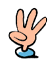 اول، مرحله اخلاق بسته یا اخلاق مبتنی بر دستورات و مقررات و قوانینی كه از جانب دیگران وضع شده است و نوجوان از آنان اطاعت می كند.
نوجوان سعی در عمل به اصولی دارد که از طرف افراد مهم برای آنان ، یا داده می شود
مراحل رشد اخلاقی
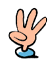 دوم، مرحله اخلاق باز كه به صورت فردی بروز می كند و جنبه تمایل شخصی دارد. این اخلاق ، به صورت مخالفت با ارزش های خانوادگی و محیطی را به خود می گیرد و نوجوان پیوسته به سوی حیات شخصی تر و خصوصی تر می رود و می خواهد آزاد باشد تا بتواند به میل خود رفتار كند. 
در خصوص انتخاب های خود احساسات تند و مبالغه آمیزی دارد و اعمال خود را از روی این احساسات تنظیم می كند. به تدریج كه فرد به اواخر دوره نوجوانی و به آستانه جوانی می رسد میل به زندگی پاك تر و سخاوت مندانه تر و بی غرضانه تر در او پیدا می شود و به تحسین و تمجید پرشوری از خوبی ها و زیبایی ها می پردازد.
مراحل رشد اخلاقی
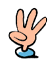 سوم، مرحله اخلاق ارزش هاست كه در آن فداكاری و یكرنگی و پاكدلی و رحم و شفقت و قهرمانی و حالاتی مانند اینها اهمیت و ارزش می یابد و فرد با سرمشق قرار دادن انسان هایی كه آینه كمالات اخلاقی و فرهنگی و دینی هستند، به دعوت آنان گوش فرا می دهد.
مخاطرات اخلاقی دوران نوجوانی
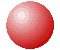 بسیاری از نوجوانان مشكل دار، دچار رشد نایافتگی و خودمحوری هستند. اطاعت آنان از قوانین هنوز به دلیل نظارت افراد قدرتمند و ترس از تنبیه است. آنان به زودی یاد می گیرند كه می توانند برخی از قوانین موجود را نادیده بگیرند، بی آنكه تحت پیگرد قرار گیرند.
وابسته شدن نوجوانان در آغاز و میانه نوجوانی، دشواری دیگر گروهی از نوجوانان است. اینان ممكن است از اینكه نام یا عكسشان پس از ارتكاب جرم در جراید چاپ شود ، احساس اهمیت كنند و بر فعالیت های ضداخلاقی خود بیفزایند.
گروه دیگری از نوجوانان به سبب مشكلات اخلاقی و ارزشی به استفاده از مواد مخدّر روی می آورند و به تدریج خود را به آسیب های مغزی دچار می كنند.
مخاطرات اخلاقی دوران نوجوانی
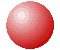 گروه بزرگ تری از نوجوانان هستند كه مشكل مواد مخدّر و قانون شكنی ندارند، اما با پرسش ها و تردیدهای زیادی درباره معنای زندگی و مذهب و اخلاق روبه رو هستند.

ارزش های نوجوانان همیشه نتیجه تصمیمات عاقلانه ای نیست كه به طور منطقی اتخاذ كرده اند. نوجوانان ارزش ها را اغلب به دلایلی كه با تضادها و انگیزه های شخصی آنان در ارتباط است (و بسیاری را هم ناآگاهانه) انتخاب می كنند.
تغییر و تحولات دوره نوجوانی و بلوغ
جسمی
جنسی
عاطفی
روحی-روانی
رفتارهای متناقض
خیالپردازی
توجه به جنس مخالف
وارونگی جنسی
جلوه‌های بلوغ
حركات هیجانی
ماجراجویی
مدگرایی
آرایش
پرخاشگری
لجبازی و مخالفت
سنت شكنی
دوستی‌های افراطی و ناباب
معاشرت
گروه همسالان
میهمانی و جشن تولد
تمرد
افت تحصیلی
بی نظمی
انزوا
نیازها
نیاز به سازگاری با تغییرات بدنی
نیاز به رهایی از وابستگی و قیدهای كودكانه 
نیاز به مهرورزی و مهرطلبی 
نیاز به جنس مخالف
نیاز به ارتباط و انس با خداوند و راز و نیاز با معبود یگانه
نیاز به كسب استقلال
نیاز به معاشرت و دوست
نیاز به خودنمایی و مهم جلوه كردن
نیاز به مقبولیت
نیاز به ستایش
رشد ذهنی:
رشد ادراك و تعقل
به دنبال منطق برای شنیده‌ها
آخرین دوره رشد هوش
شناخت اطرافیان بیشتر می شود
شك مذهبی و گرایش‌های شدید مذهبی
رشد عاطفی:
عدم ثبات عاطفی
میل به دوست داشته شدن و دوست داشتن
رشد هیجان خشم

مراحل رفتار پرخاشگرانه نوجوان:
مخالفت با  طرز فكر و سلیقه بزرگسال
تمرد و سركشی
پاسخهای كلامی
حركتی
تغییر قیافه
سرزنش خود
با خود حرف زدن
ترس های دوران نوجوانی:
ترس از آینده
ترس از شكست
ترس از عدم موفقیت در امتحان
ترسهای موهوم مثل جن
ترس از مرگ
ترس از مسخره شدن
ترس جنسی
امام علی(ع):
پیوسته عقل و حماقت در ضمیر نوجوان در ستیزند تا بحران بلوغ را پشت سر بگذارد و به سن 18سالگی برسد؛ در آن هنگام با غلبه عقل یا حماقت به یكسو گرایش می‌یابد. 
                                      بحارالانوار، ج1، ص96.
ویژگی‌های روحی :
شتابزدگی در داوری (اظهار نظرهای تخصصی با وجود كمی دانسته‌ها)
خوددوستی و پرستش خود
نپذیرفتن امر و نهی
تصمیم‌گیری‌های سریع و عمل سریع به تصمیمات	
شدت گیری حس رقابت تا جایی كه شكست ها به كینه و دشمنی می‌كشاند.	
دادن ارزش فوق العاده به وسایل شخصی ، ولی در حفظ آنان كوشا نیست.	
بسیار مقلد
ویژگی‌های روحی :
دوستی های آتشین كه ادامه آن به دارا بودن علائق مشترك و تقویت پاسخ‌های دوستانه بستگی دارد.
سن خودشناسی و به خود آمدن، سن خواب و خیال و اوهام 
بدبینی به زندگی. احساسات منفی در آخر این دوره پدید می‌آید.
از همه چیز انتقاد می‌كند ولی تحمل انتقاد را ندارد.
به نظر گروه همسالان اهمیت زیادی می‌دهد.
بی قرار و بی حوصله
نیمه كاره رها كردن برنامه هایی كه شروع كرده
حادثه جوست و به دنبال آزمایش چیزهای تازه است.
ویژگی‌های عاطفی دختران نوجوان:
محبت و عشق :
دختران در این دوره خیلی زود اهل محبت می‌شوند
آنان بیش از آن که دوست بدارند می‌خواهند دوست داشته شوند
در عین حال دوستی آنان از صمیمیت و خلوص زیاد و از میل شدید به فداکاری و حقیقت برخوردار است .
اما نباید فراموش کرد که به علت کمبود آگاهی و احساسات نیرومند و آتشین آنان باید مراقب باشید
عشق در دختران برخلاف پسران خالص است . یعنی نوعی عشق لطیف و روحانی که ناشی از حس زیباشناسی و رقت عاطفی آنان است
زیبائی و زیباپسندی:
زیبائی در آنان لذتی بوجود می‌آورد و هر قدر زیبائی‌ها با شرایط روانی آنان سازگارتر باشد شدت ادراک‌شان بیشتر و در نتیجه لذت‌شان بیشتر است. تا جائیکه در برخی از دختران به یک نوع بت پرستی برای بدن و هنر تبدیل می‌شود. 
به همین علت توجه به زیبائی جسمانی، جواهرات و زینت‌آلات که علامت خودپرستی است ، زیاد دیده می‌شود.
امام علی(ع):
قلب نوجوان مثل زمین مساعدی است كه هر بذری در آن بپاشند، همان را قبول خواهد كرد.
 
                                                                          نهج البلاغه، نامه 31
امام علی(ع)،
كسی كه قبل از بلوغ با تمایلات نفسانی مجاهده نكرده باشد، در بزرگی به مقام شایسته‌ای نمی‌رسد. 

غررالحكم، ص645
امام كاظم(ع):
بهتر آن است كه كودك قبل از بلوغ با سختی‌ها و مشكلات مواجه شود تا در جوانی و بزرگسالی بردبار باشد.

وسایل الشیعه، ج15، ص198
اصول تربیت نوجوان:
مودت
محبت معتدل
قاطعیت
رفتار عادلانه
پرورش حس اعتماد به نفس
توجه به تفاوت‌های فردی
توجه به حساسیت و شرایط دوره
ارتباط مناسب
توجه به اختلاف دو نسل
استقلال طلبی نوجوان
احترام به آزادی
اعتدال در انتقاد
تكریم شخصیت
برخورد خانواده با نوجوان:
احساسات او را جریحه‌دار نكنید.
ایجاد وابستگی نكنید.
برای درك حقایق عجله نكنید.
نیاز او به تنها ماندن را بپذیرید.
احساساتی نشوید.
سخنرانی نكنید
به او مارك نزنید.
نوجوانان از حرف‌های متناقض 
     می رنجند.
تكیه گاه نوجوان باشید.
گفتگوی ثمربخش
پاسخی بدون قضاوت
تربیت دینی نوجوان :
نوجوانی، دوره شكل گیری اعتقادات
دین به عنوان نظامی همه جانبه، فلسفه روشنی برای زندگی ارائه می‌كند.
احساس مذهبی، عمیق‌ترین احساس و گرایش فطری است كه با وجود زمینه به سرعت رشد می‌كند.
دین نوجوان را از سردرگمی و بلاتكلیفی فكری و عملی نجات می‌دهد.
دین افق دید نوجوان را از دنیای مادی فراتر برده و او را در برابر ناكامی‌ها مقاوم می‌سازد.
نیاز به خدا و داشتن ارتباط قلبی با او كه نیازی فطری است، از كانال دین ارضا می‌شود و عدم ارضا ناآرامی را به دنبال دارد.
منابع
محمدرضا شرفى، دنیاى نوجوان، تهران، تربیت، 1376
حسین لطف آبادى، روان شناسى رشد 2، نوجوانى، جوانى و بزرگ سالى، تهران، سمت، 1380
پاول هنرى ماسن...، رشد و شخصیت كودك، ترجمه مهشید یاسایى، تهران، نشر مركز، كتاب ماد، 1380
لارنس اى. پروین، روان شناسى شخصیت، ترجمه محمدجعفر جوادى و پروین كدیور، تهران، رسا، 1374، ج 1، ص 129
منابع
جان. اچ فلاول، رشدشناختى، ترجمه فرهاد ماهر، تهران، رشد، 1377
پرویز شریفى درآمدى، نظریه هاى روان شناسى تحولى، اصفهان، خوشنواز، 1380
ناصر بى ریا و دیگران، روان شناسى رشد 2: با نگرش به منابع اسلامى، تهران، سمت، 1375
جان اى. گلاور، راجر اچ. برونینگ، روان شناسى تربیتى: اصول و كاربرد آن، ترجمه علینقى خرازى، تهران، نشر دانشگاهى، 1378
زهرا معتمدی، رفتار با نوجوان، لك لك، تهران، 1373، چ5، ص47